The Erring
The Church
Our Families
Ourselves
Saving
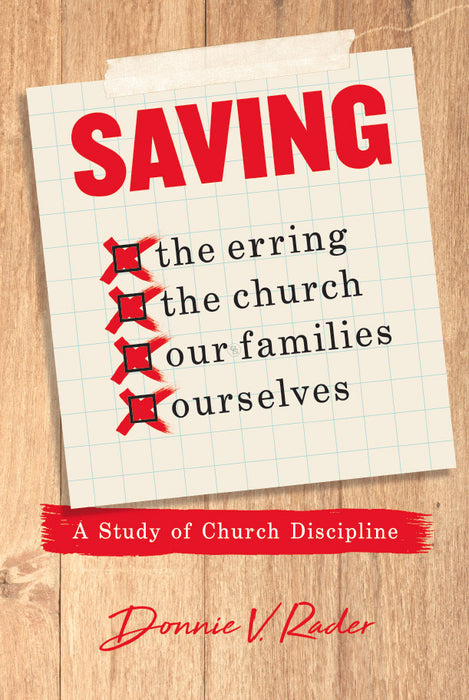 (A Study of Church Discipline)
(A Study of Church Discipline)
The Forgotten & Misunderstood Command

The Purpose of Withdrawing & From Whom Should We Withdraw?

The Case at Corinth (1 Cor. 5 & 2 Cor. 2, 7) 

How to Treat those Disfellowshipped & Does it Apply to Family?
Saving
The Erring
The Church
Our Families
Ourselves
Saving the Erring, the Church, Our Families, and Ourselves
The Forgotten & Misunderstood Command
It is a command to withdraw from those who persist in sin (2 Thess. 3:6; 1 Cor. 5:1-13)

Yet it is a command that has been forgotten & greatly misunderstood

The difficulty is not because the text is not clear, but human involvement with emotions that pull at the heart
Saving the Erring, the Church, Our Families, and Ourselves
The Forgotten & Misunderstood Command
The Forgotten Command
The Misunderstood Command
Saving the Erring, the Church, Our Families, and Ourselves
The Forgotten & Misunderstood Command
The Forgotten Command
The Misunderstood Command
Had been forgotten at Corinth
Sin of fornication – well established (1 Cor. 5:1)
Not bothered or concerned enough to take the proper action (1 Cor. 5:2)
Had been told some time before that such inaction was wrong (1 Cor. 5:9)
They seem to have forgotten the command!
The Forgotten Command
Had been forgotten at Corinth

Forgotten in many churches today
Can forget a command in different ways
Some cases – mere neglect (cf. Heb. 2:3; Neh. 8:13-18)
Some cases – willful ignoring (cf. Rom. 10:3, 17)
The Forgotten Command
Had been forgotten at Corinth

Forgotten in many churches today
Can forget a command in different ways
Some churches forget to teach on it
Some churches forget to practice it
With some – not practiced at all
Others – only in “extreme” cases (i.e. a fornicator)
Some are inconsistent 
Create an environment where members (like undisciplined children) realize how far they can go without any discipline
Miss lot of services – nothing is said or done
Participate in worldliness – no action
Divorce and remarry – no questions asked
The Forgotten Command
Had been forgotten at Corinth

Forgotten in many churches today
Can forget a command in different ways
Some churches forget to teach on it
Some churches forget to practice it
Not only is withdrawal forgotten…
Even preventative discipline (teaching, etc.) is missing
Rebuke & correction (that should precede any withdrawal) is missing
The Forgotten Command
Had been forgotten at Corinth

Forgotten in many churches today

Why is it forgotten?
Not taught – thus, have a generation that doesn’t know what the Bible says on subject (Jud. 2:10)
Never seen it at work 
Using human wisdom – know a better way (cf. Rom. 11:34)
Easier course – because it can be unpleasant
Seen it abused (yet Lord’s Supper, Baptism & Gospel)
Afraid:
Hurt feelings (one in sin or their family)
Sever relationships
Drive people away
Losing members
Losing money
Lawsuits
The Forgotten Command
Saving the Erring, the Church, Our Families, and Ourselves
The Forgotten & Misunderstood Commmand
The Forgotten Command
The Misunderstood Command
Some Brethren
Misunderstand:
What it is
How it is practiced
What it means
The Misunderstood Command
Misunderstanding
Hinders – Creates Barrier
“Christ remains forever” = not die
Jesus (Messiah) would
die (Jno. 12:32-34)
The Misunderstood Command
Baptism essential
(Mark 16:16)
If baptism essential = saved by water
Misunderstanding - Barrier
Miracles have ceased
(1 Cor. 13:8-10)
If no miracles today = God is not working today
Misunderstanding
Hinders – Creates Barrier
Misunderstanding
About
Withdrawing
Truth
About
Withdrawing
(1 Cor. 5)
(2 Thess. 3)
The Misunderstood Command
Misunderstanding - Barrier
“Kicking out of the church”
No one is being kicked out of the church
We can’t do that!
God adds (Acts 2:47) – God removes
We are removing the unfaithful from our fellowship
1 Cor. 5:13 – put away the wicked person
2 Thess. 3:6 – withdraw yourselves
Eph. 5:11 – have no fellowship
Not an effort to kick them out – but to bring them back (1 Cor. 5:5)
Discipline of children is not to teach them to be unloving – but rather love, obedience and reverence (Heb. 12:9-11)
The Misunderstood Command
“Kicking out of the church”

“Prohibition to attend”
No one is ever asked not to attend
In fact, just the opposite – encourage them to continue to attend
Hopefully by the classes & sermons may be brought to change
Hopefully by the influence and encouragement from other Christians may be bought to change
The Misunderstood Command
“Kicking out of the church”

“Prohibition to attend”

“Doesn’t do any good”
Based on the idea: 
The erring are not brought back by withdrawal
In fact, more likely to push away
It brought the fornicator at Corinth to repentance
Church told to withdraw (1 Cor. 5)
They did & he repented (2 Cor. 2:3-11)
We have seen it work (bringing the erring back) in modern times as well
Like spanking a child (Prov. 22:15) – it doesn’t work:
When inconsistent
When not administered firmly & timely
Yet another purpose – keeping the church pure (1 Cor. 5:6-7) that is ALWAYS accomplished!
The Misunderstood Command
“Kicking out of the church”

“Prohibition to attend”

“Doesn’t do any good”

“Cannot be done in love”
“Instead of withdrawing, we should show them that we LOVE them!”
Assumes: can’t harmonize love & discipline
Like assuming can’t harmonize salvation by baptism & by blood
Like assuming can’t harmonize love & spanking (Prov. 13:24)
The Misunderstood Command
Misunderstanding of Love
Thus Can’t See What the Text Really Says
Can’t See
What the Text
Says:
Use the Rod
Prov. 22:15
Love
Means Can’t
& Won’t
Spank
Thus
Misunderstanding of Love
Thus Can’t See What the Text Really Says
Can’t See What 
the Text Says:
Withdraw / 
No Company

1 Cor. 5
2 Thess. 3
Love Means
Will not 
Withdraw
or Withhold
Association
Thus
“Kicking out of the church”

“Prohibition to attend”

“Doesn’t do any good”

“Cannot be done in love”
“Instead of withdrawing, we should show them that we LOVE them!”
Assumes: can’t harmonize love & discipline
Like assuming can’t harmonize salvation by baptism & by blood
Like assuming can’t harmonize love & spanking (Prov. 14:34)
Love for God & lost souls – means follow God’s plan for saving the erring (1 Cor. 5:5)
The Misunderstood Command
“Kicking out of the church”

“Prohibition to attend”

“Doesn’t do any good”

“Cannot be done in love”

“Can’t be friendly & kind after withdraw”
Some have the idea that can’t show kindness
If see them in public – avoid them
Can’t stop and ask how they are doing
Equate kind & friendly = approving of their life
Restrictions of withdrawing passages:
Put evil person away (1 Cor 5:13; 2 Thess. 3:6)
Not company with them (1 Cor. 5:11; 2 Thess. 3:14)
Neither forbid speaking & being kind
Not an enemy – continue to admonish (2 Thess. 3:15)
The Misunderstood Command
“Kicking out of the church”

“Prohibition to attend”

“Doesn’t do any good”

“Cannot be done in love”

“Can’t be friendly & kind after withdraw”

“Giving up on the person”
Not giving up – but additional effort to try to save him (1 Cor. 5:5-6)
Hardly giving up if continue admonishing him as a brother (2 Thess. 3:15)
However, does come a time:
Let him be as a heathen & tax collector (Matt. 18:17)
Deliver him to Satan… (1 Cor. 5:5)
The Misunderstood Command
“Kicking out of the church”

“Prohibition to attend”

“Doesn’t do any good”

“Cannot be done in love”

“Can’t be friendly & kind after withdraw”

“Giving up on the person”

“Do anything to avoid family member being disciplined”
When start asking questions – wanting to talk – quickly ushered to another congregation
Thought: this is best for my family member – “we avoided withdrawal!”
Yet, not taken the action to save soul (1 Cor. 5:5)
What if family had quickly moved the Corinthian fornicator off to Ephesus or Philippi?
The Misunderstood Command
Saving the Erring, the Church, Our Families, and Ourselves
The Forgotten & Misunderstood Command
The Forgotten Command
The Misunderstood Command